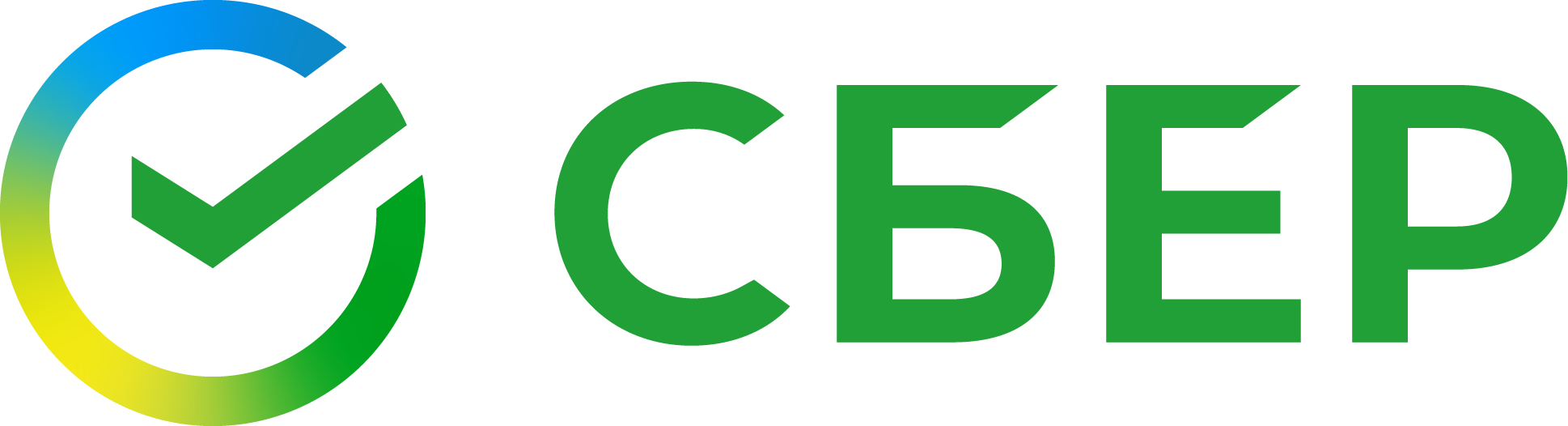 Участие Липецкого отделения
ПАО Сбербанк в мероприятиях по повышению финансовой грамотности населения
ПОДДЕРЖКА юнионоров
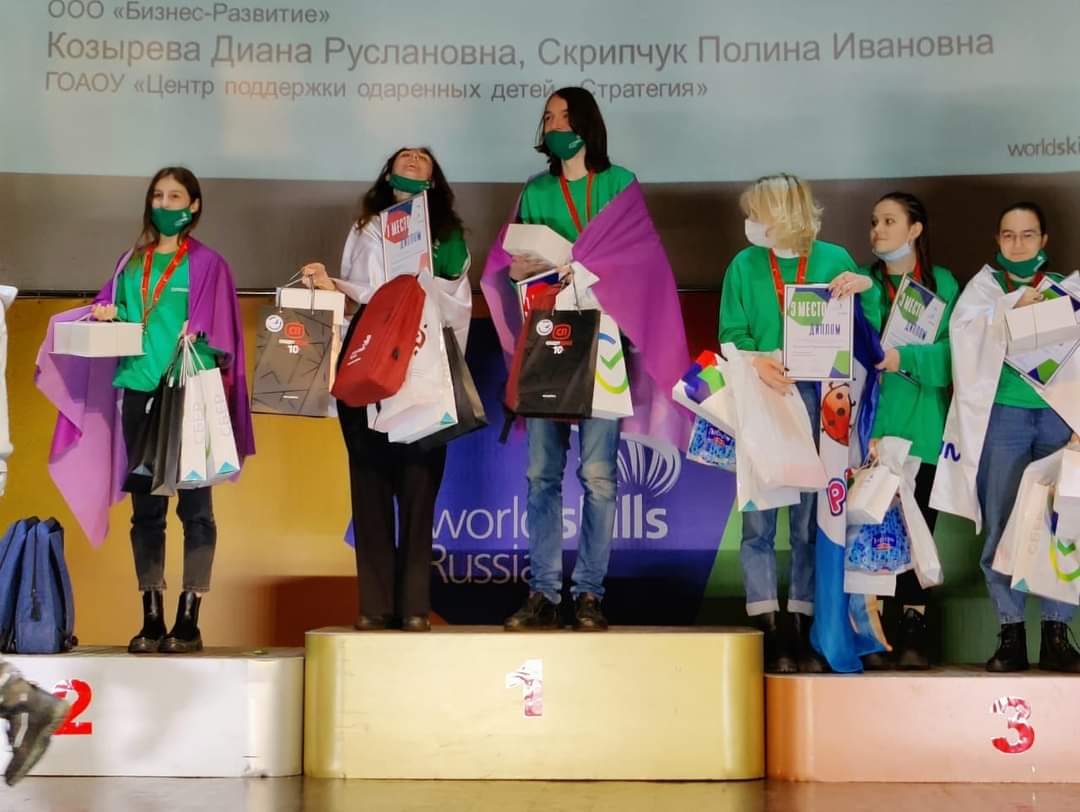 Региональный чемпионат «Молодые профессионалы» (Ворлдскиллс Россия)
Компетенция «Предпринимательство»
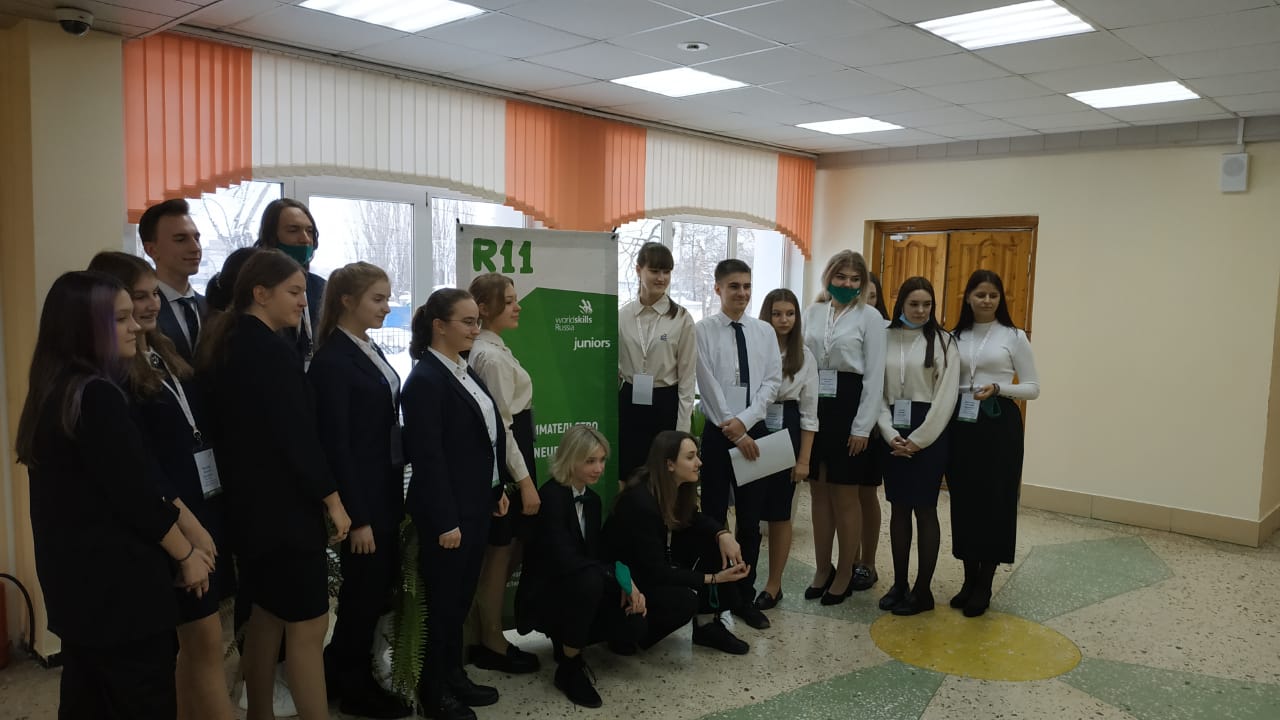 Экспедиция финансовой грамотности
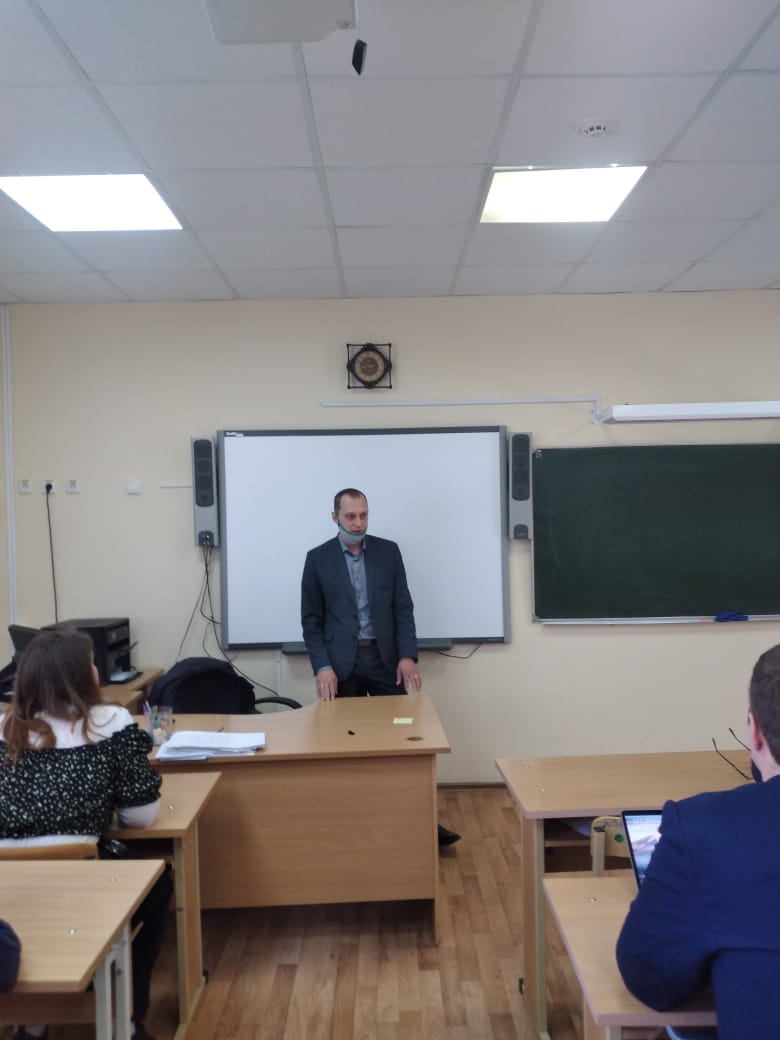 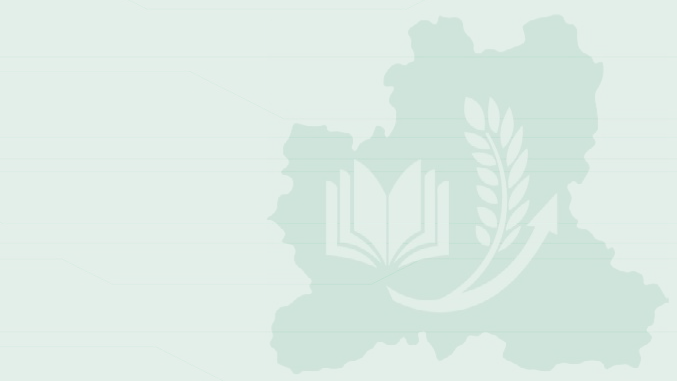 Выступили экспертами в мероприятиях по повышению финансовой грамотности
 сельского населения 
в 9 районах Липецкой области
ПОДДЕРЖКА МЕРОПРИЯТИЙ
30
МЕРОПРИЯТИЙ
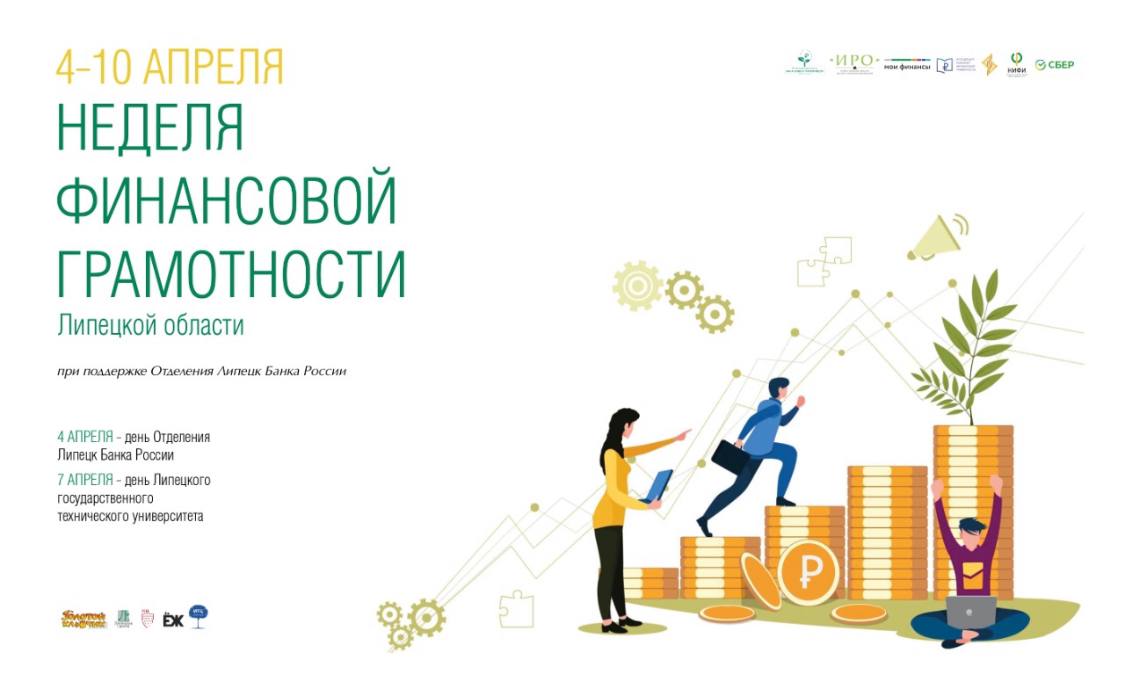 102
участника
СБЕРАКСЕЛЕРАТОР
1375
участников
НЕДЕЛЯ ФИНАНСОВОЙ 
ГРАМОТНОСТИ
медиа ПОДДЕРЖКА
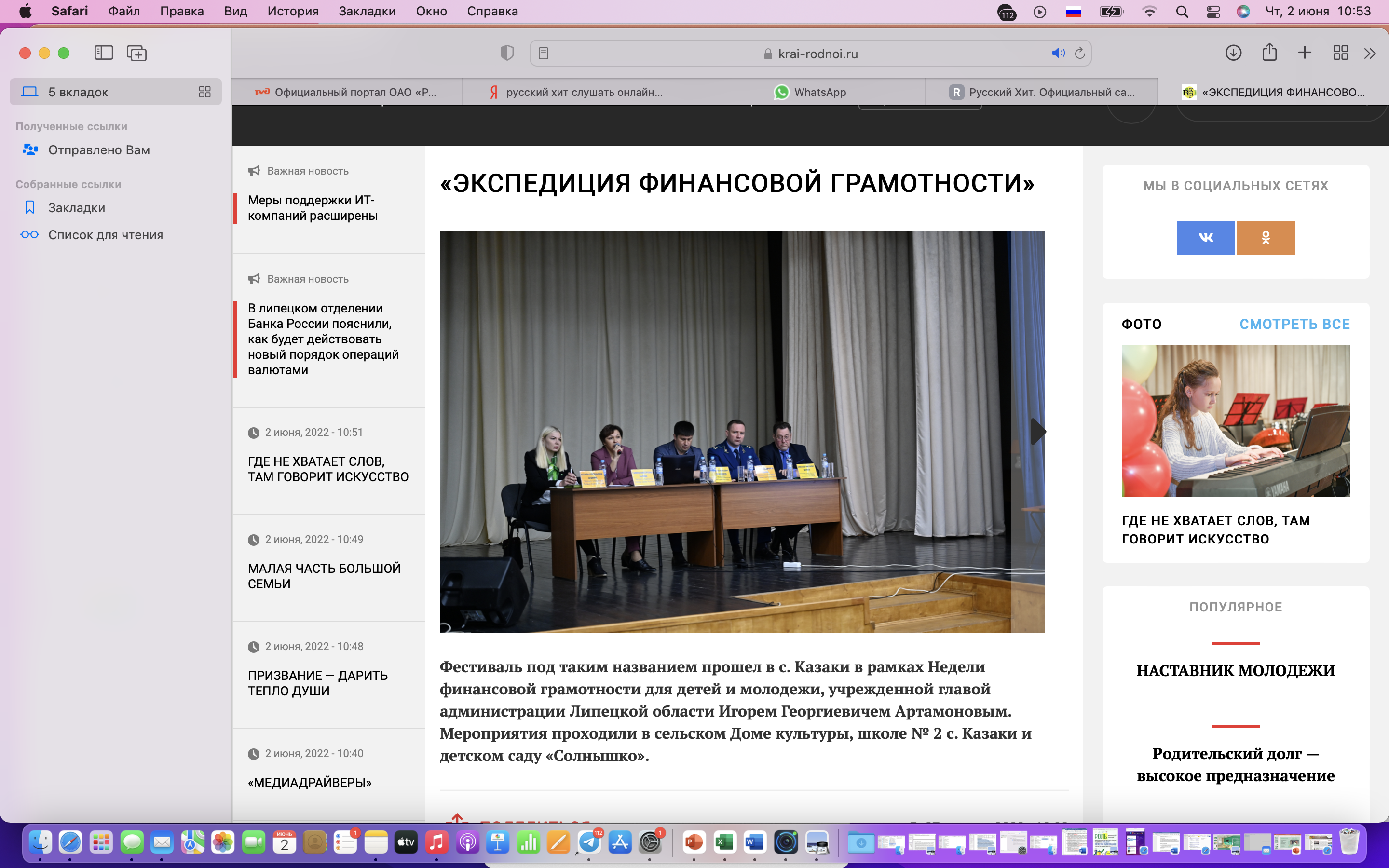 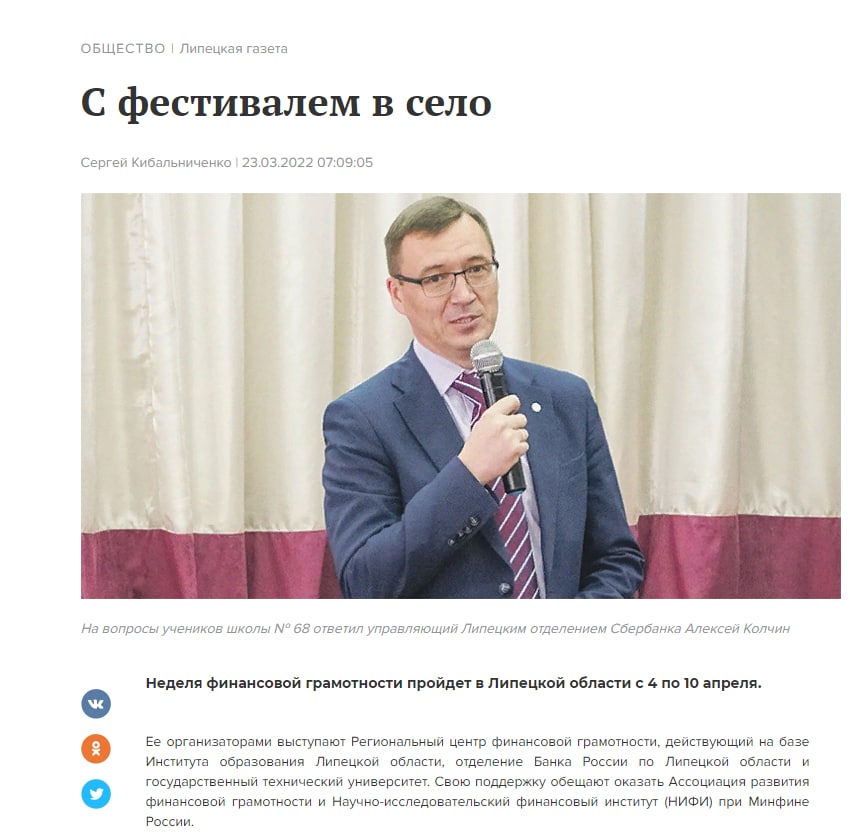 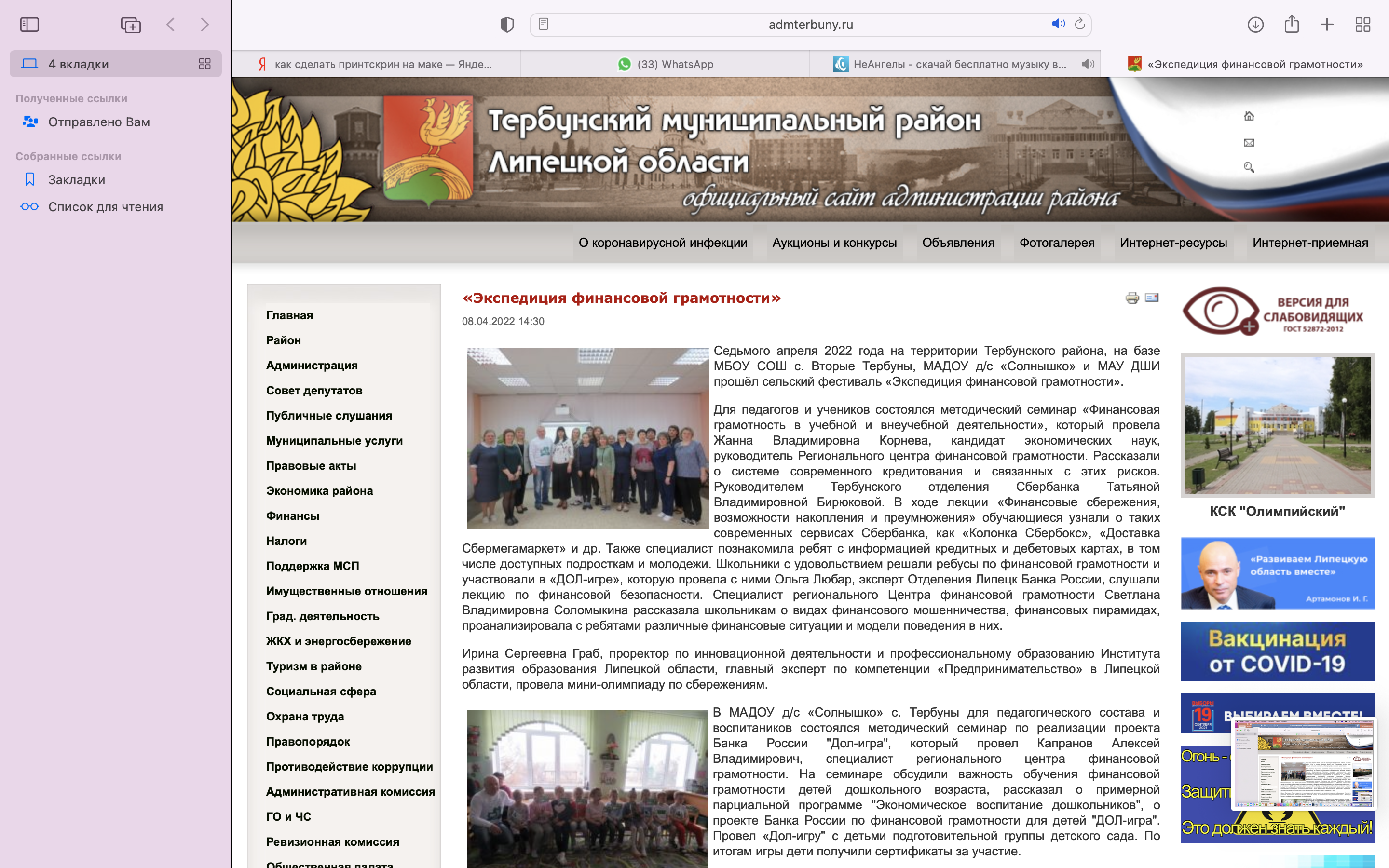 Финансовая грамотность от А до Я
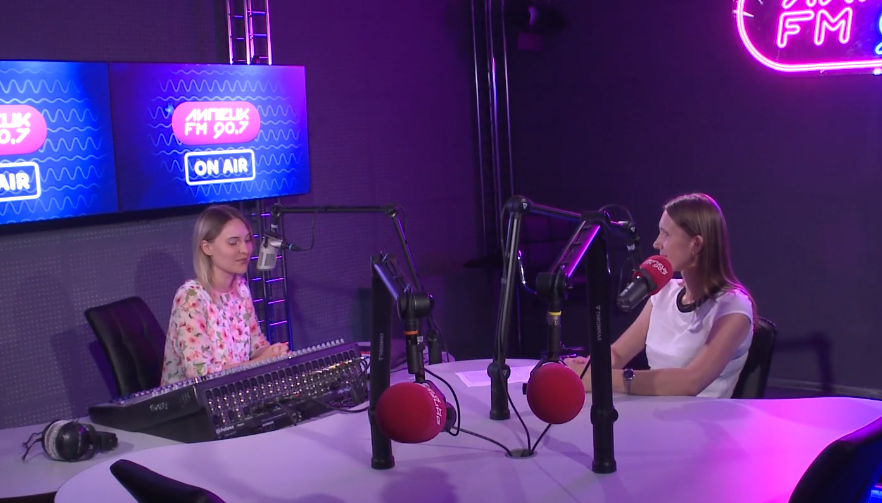 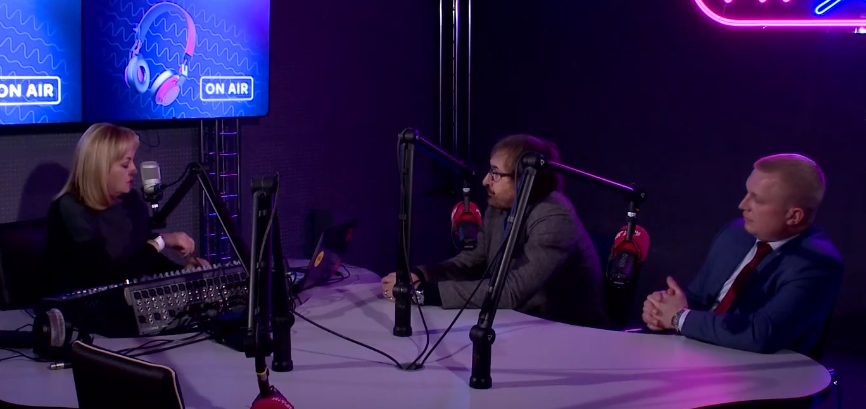 Грамотные финансы: как превратить сбережения в инвестиции 
Валерий Спесивцев доцент ЛФ Финуниверситета
Дмитрий Абакумов  заместитель управляющего ЛО ПАО Сбербанк
Банковские карты для детей
Екатерина Банникова
 начальник отдела зарплатных проектов ПАО Сбербанк